1
Working Group RecommendationMod_03_18Autoproducer Credit Cover
2
Working Group Mod_03_18 timeline
Jan 2018	original proposal			Meeting 79
Affects DSU as well as Autoproducer
Time constraints for ISEM go-live in May
Agreed to set up Working Group
Agreed to put short term measures in place
Mar 2018 interim solution proposed Mod_09_18	Meeting 81
Version 2 Mar 2018 		   	   extraordinary Meeting 82
Version 3 effective date 27 Aug 2018
Working Group Mod _03_18
Meeting 1	Jan 2019
Meeting 2 	May 2019
27 June 2019 Working Recommendation

Future:		New Participants
3
Problem refined
Credit Requirement for Defined Exposure Period
No issue with TSC


Credit Requirement for Undefined Exposure Period

Settlement under the TSC combines 1)Generation and 2)Demand for Autoproducers and for DSU

Collateral Undefined Exposure Period, under the TSC, independently assess 1)historical generation cash flow and 2) historical demand metered quantity

The Working Group agree the TSC as it stands produces excess collateral requirements
4
Materiality Self Assessment
€ 949k calculated by Aughinish 

Additional € 400k to 700k if Supplier suspension delay period is changed.
DSU:
Normal exposure of € 1,000,000
Max exposure could be up to € 4,100,000
Huge additional cost if Supplier suspension delay period is changed
5
Mod_03_18 Version 2
Undefined Exposure Period

Future exposure is based on historical cash flow for affected units within a participants portfolio
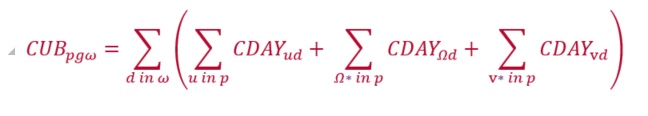 G.14.17.1	The Billing Period Cashflow (CUBpgω) for Participant p in respect of its: 
(a)	Trading Site Supplier Units which are registered as part of Autoproducer Sites or as part of Trading Sites which contain Demand Side Units;
(b)	Autoproducer Units which are registered as part of Autoproducer Sites which are registered as part of Trading Sites,
(c)	Demand Side Units which are registered as part of Trading Sites, 
(d)	Trading Units which are registered as part of Autoproducer Sites which are registered as part of Trading Sites
(e)	Capacity Market Units which are registered as part of Autoproducer Sites which are registered as part of Trading Sites
(f)	Capacity Market Units which are registered as part of Demand Side Units which are registered as part of Trading Sites
6
Working Group Recommendation
Any future code modification of Supplier Suspension Delay Period should consider exempting Trading Site Supplier Units. 

Approve Version 2 of Mod_03_18 

Advice sought on New Participants who contain Autoproducer Units or Demand Side Units
7
End
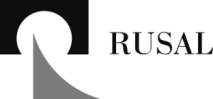 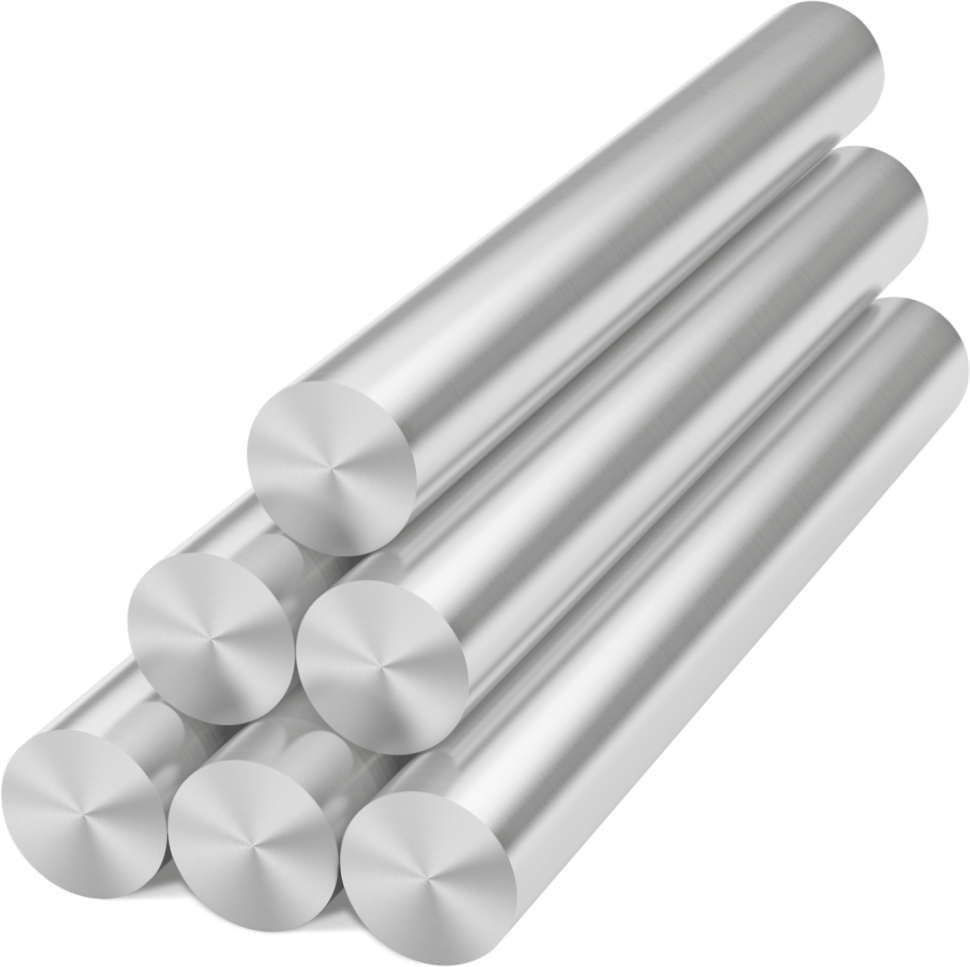 Autoproducers Credit CalculationAUGHINISH Alumina Ltd
Jan 2018
9
Aughinish historic deliveryFreq Distribution over 10 years
99.6% availability in 2017
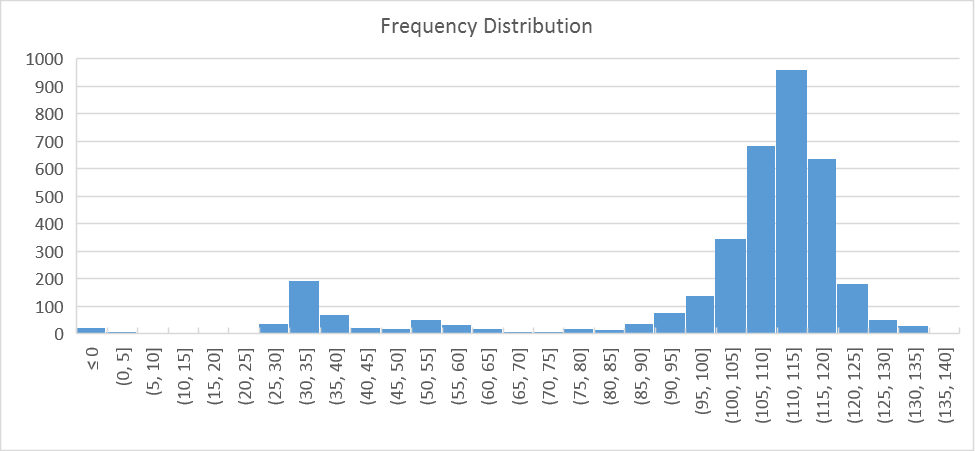 Consumption <10MW
2nd Tuesday in May
Delivery at 110MW
Or
Delivery at 35MW
10
Autoproducer Problem  Structure in the I-SEM TSC Part B
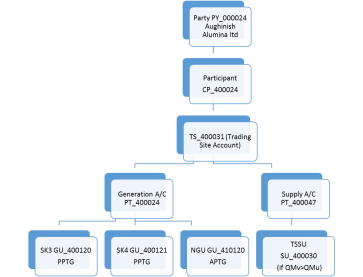 Netting Generator Unit Removed
Q imb
-45MW
-115MW
+80MW
+80MW
11
Autoproducer ProblemPhysical units
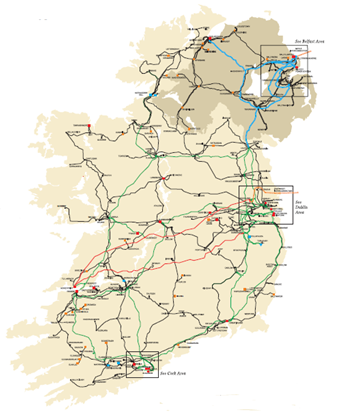 In-house
45MW
In-house
45MW
SK3
80MW
SK4 80MW
Station gate Delivery 115MW and
QExAnte = 115MW
Balancing Market Units
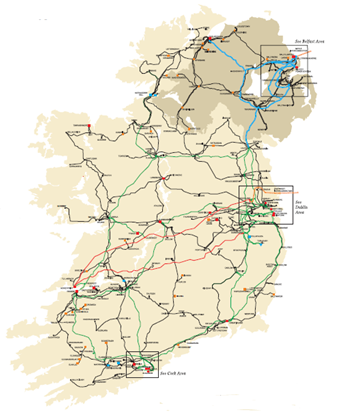 SK4 80MW
SK3
80MW
QM NGU TSSU - 45MW
TU
Virtual
QM SK4  80MW
QM SK3  80MW
QM TU =0 MW but QExAnte = 115MW
[Speaker Notes: This is what we do
This is what an Autoproducer is intended to represent in the TSC Part A, B & C]
12
Autoproducer ProblemPhysical units
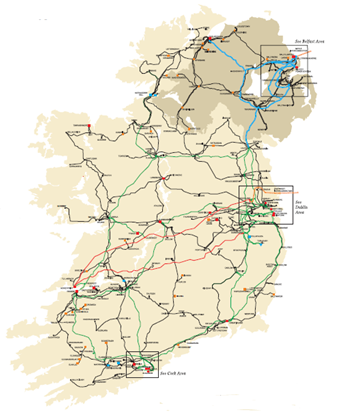 115MW Generator 

Qimb = +0MW
Balancing Market Units
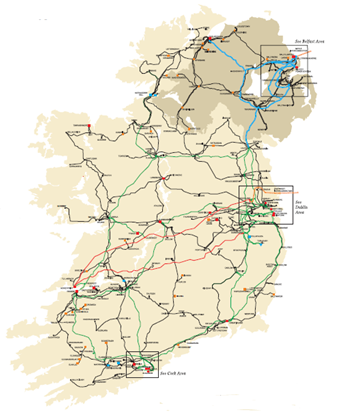 115MW Autoproducer

Qimb = +160MW and -160MW
[Speaker Notes: This is what we do
This is what an Autoproducer is intended to represent in the TSC Part A, B & C]
13
ImplicationAutoproducer Excess Collateral (100% balance responsible)
€800,000
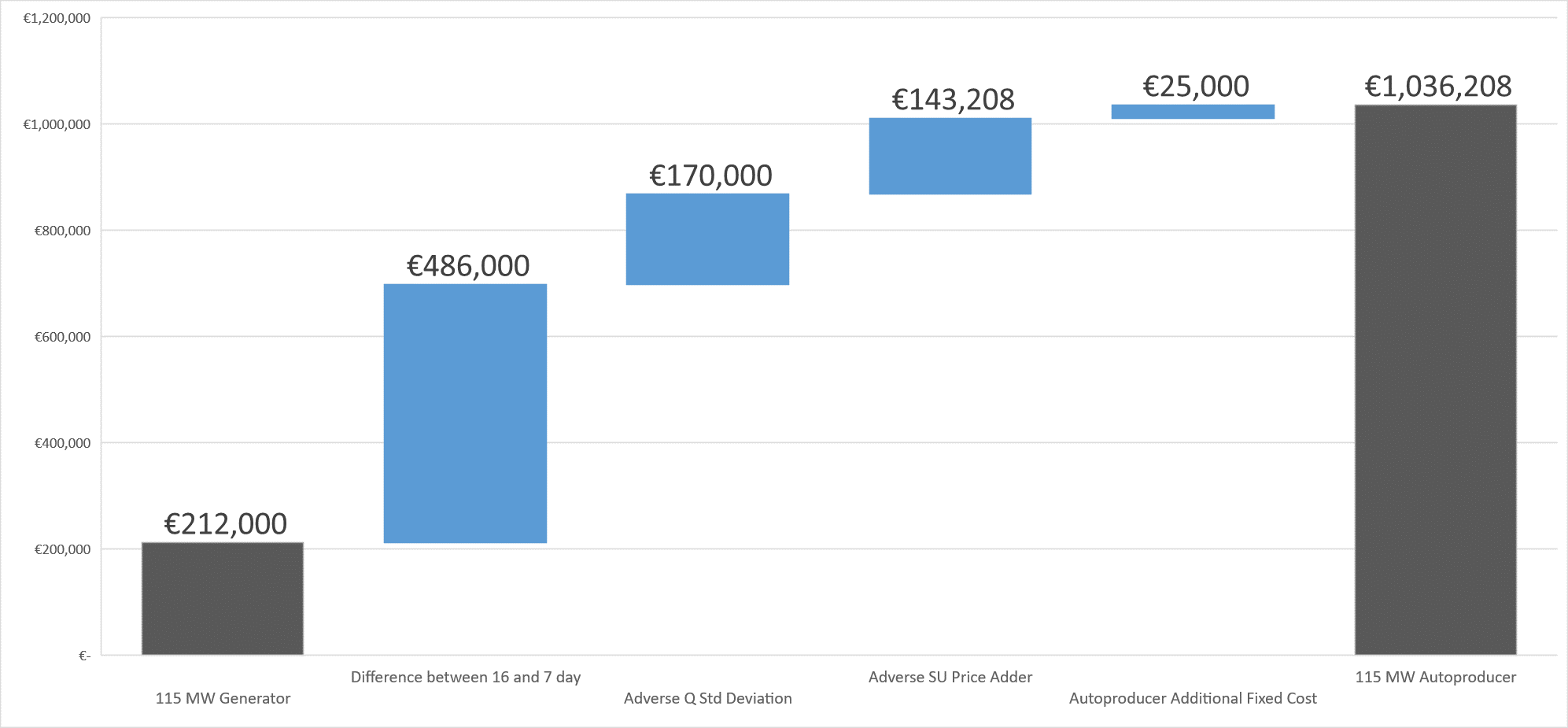 14
For all Units

GU Cashflow

CMU Cashflow

SU Cashflow

Registered to an Autoproducer Site
In
Settlement Day, d
For all
d in Sample Undefined Exposure Period, ω
The I-SEM Solution
15
Justification
Changes only affect Trading Site with a contiguous Autoproducer

Provides for equal treatment for all participants

Over collateralisation  (by one participant)

Bar DAM trading 
Spill into BM
Counter intuitive trading
Reduce liquidity in DAM
 
Would jeopardies the 700 jobs on site in West Limerick. 
The alternative price of steam would be uncompetitive in a global alumina market.

Increased carbon emissions

Discourages further investment in High Efficiency CHP
16
Conclusion
This is a correction of the code it aligns credit Calc with settlement of an Autoproducer

Autoproducers ExAnte trades (Trading Unit) are matched from their physical units. 		Qimb = +160MW and -160MW

Any participant should only be exposed to their imbalance position

Must be implemented for go-live